Review Bingo!
What vocabulary word refers to compounds and elements that have matter?
Bonus Question- 
Could salt water be a substance?  Why or why not?
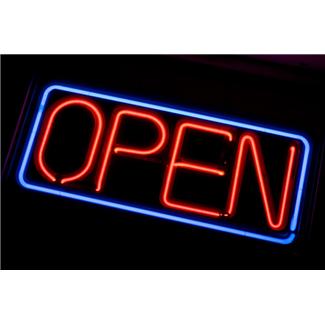 Characteristics and attributes that are usually observable are called ______.
Bonus Question-
Give another example of this vocabulary word besides the height of someone.
This property can be observed or measured.
Bonus Question-
Would saying that something “is” blue be a physical or chemical property?
To find out this property you have to make react with other chemicals.
Bonus question- 
Would the ability to catch fire (flammability) be an example of this property?
This type of change only alters an object’s appearance.
Bonus Q- 
If I were to burn paper what type of change would that be?
Double Bonus…(NOT on your bingo card)
What is the chart called with all of the elements in it?
This type of change alters the chemical composition of the object.
Bonus Q- 
From lab, what item had a chemical change?
In the end, a cake will be made.  What states new physical and chemical properties are formed?
Bonus Q- 
What do we use in chemistry to “show” a chemical reaction?
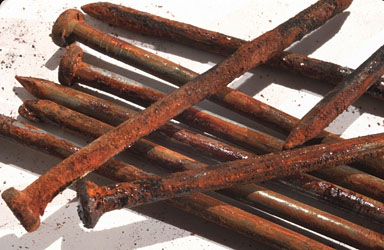 What “law” states that nothing is created or destroyed?
Bonus Q- 
If nothing is created or destroyed what happens to it?
All matter has this.  Can be measured using a balance.
Bonus Q- 
What is the difference between weight and mass?
If something has both mass and volume it is called ______.
Bonus Q-
Name three things that are not matter.
Double Bonus…(NOT on your bingo card)
Pasta absorbing water (during cooking) is which type of change AND which type of mixture?
There are four of these!
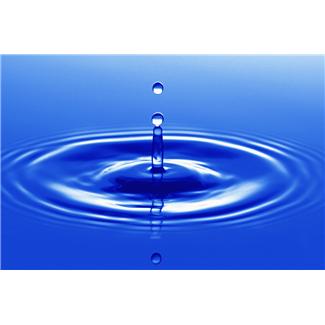 Bonus Q-
Which of these are the three most common?
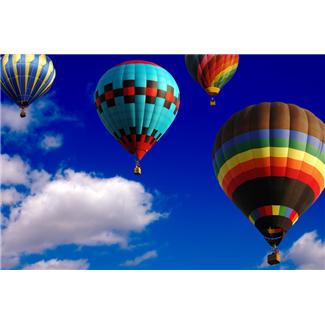 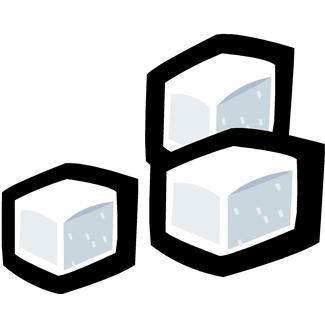 The sun and lightning emit this state of matter.
Bonus Q-
Does this state of matter move faster or slower than gas?
This state holds a particular shape and volume.
Bonus Q- 
 What could you do to change the “state” of this candy?
This state does NOT hold its own shape, but has a definite volume.
Bonus Q-
When gas turns into a liquid, what is that called?
This state has NO definite volume or shape.
Bonus Q-
 Name one other gas or give me the chemical symbol for a gas.
Double Bonus…(NOT on your bingo card)
What element on the periodic table did I say was “special”?  (Hint- it is a gas that the sun burns up.)
This is the purest form of a substance.
Bonus Q- 
From lab, would an Al (aluminum) staple be pure?
This is the smallest part of a pure substance.
Bonus Q- 
If I had two of the same ones of these together- we would call it a ________.
A chemically changed bond of two or more atoms is called a _______.
Bonus Q- 
Would N2 be a compound, molecule, or both? (Nitrogen is a gas)
When two atoms bond together (such as O2) what does it form?
Bonus Q- 
 Can all molecules be called compounds?  Why or why not?
Double Bonus…(NOT on your bingo car)
Which type of mixture can we use filtration to separate the substances?
Matter with a unique set of chemical and physical properties is classified as a ________ substance.
Bonus Q- Which type of mixture could be a pure substance? Why?
You can have a heterogeneous _____ or a homogeneous ______.
Bonus Q- 
Can mixtures be made of compounds or elements?
A type of mixture where you can “see” the different substances.
Bonus Q-
Explain how difficult it is to separate this type of mixture.
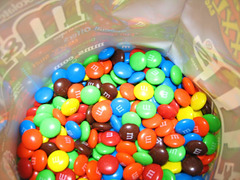 A type of mixture where you visually cannot see the different substances.
Bonus Q-
Can this type of mixture be separated?
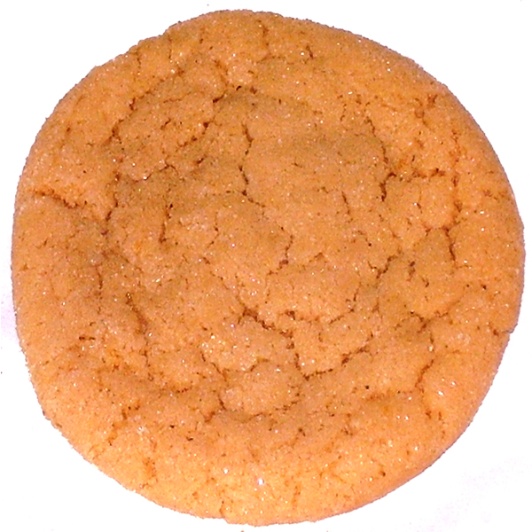 Double Bonus…(NOT on your bingo card)
What is the most common question you ask yourself when you are trying to decide if it is a physical or chemical change?
A homogeneous mixture of two or more substances in a single physical state.
Bonus Q- 
How can you make it look like two substances are one?